How the brain learns to solve multistep, multiscale visual tasks
Sami Mollard
06/10/2023
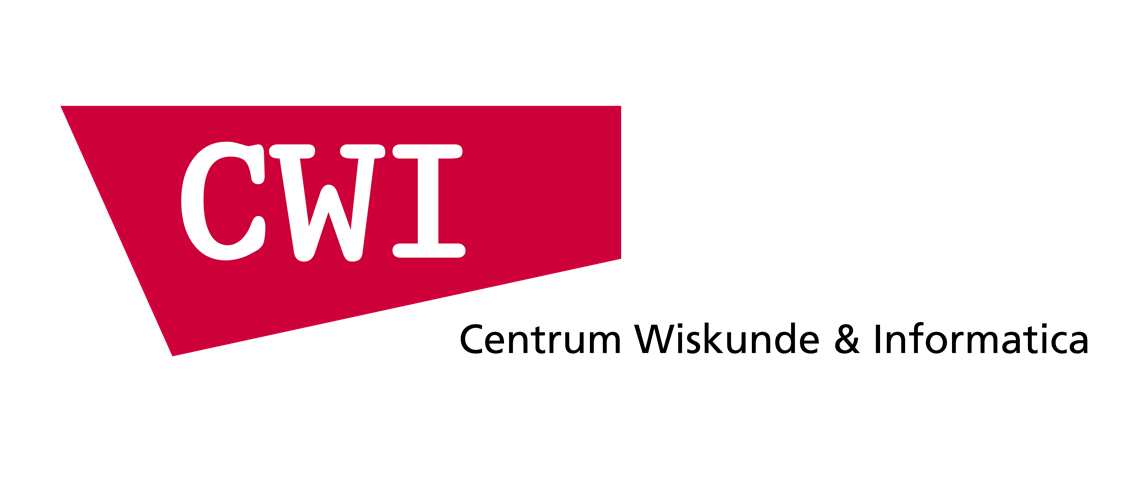 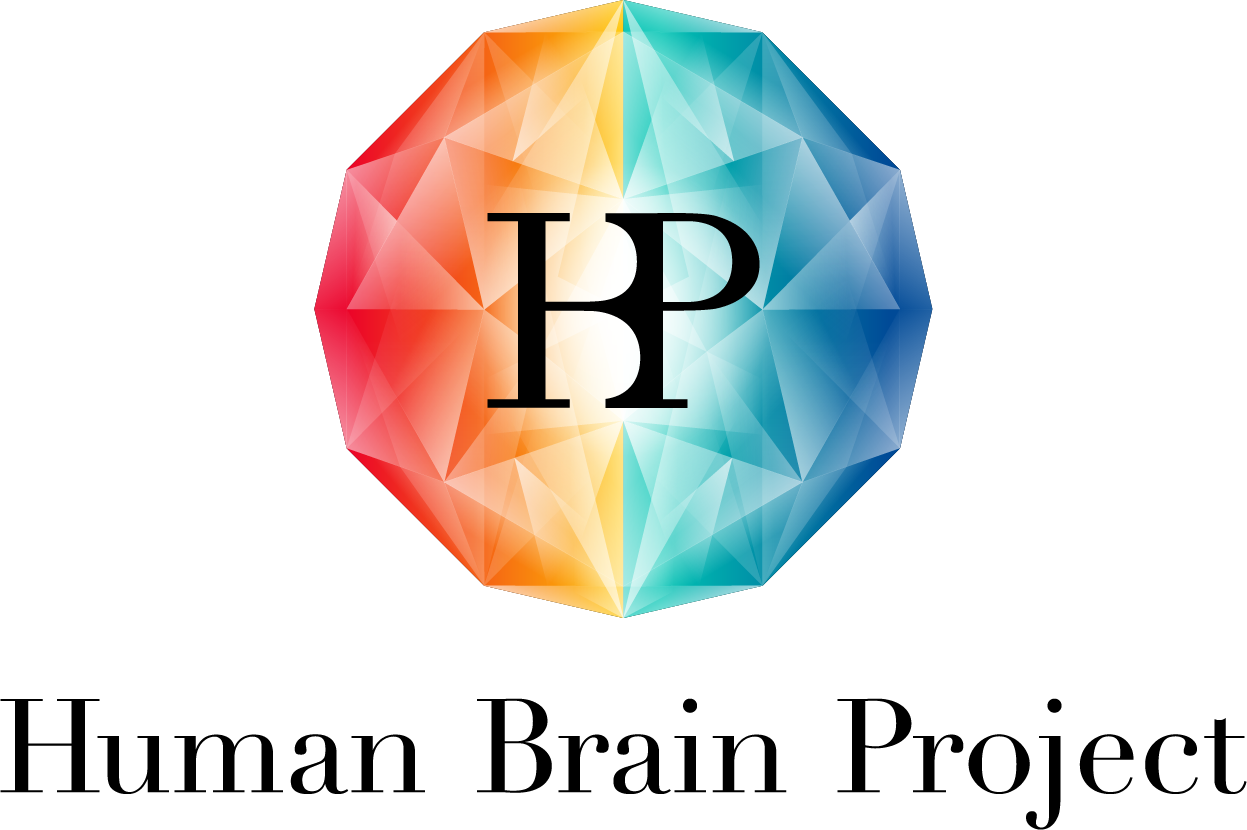 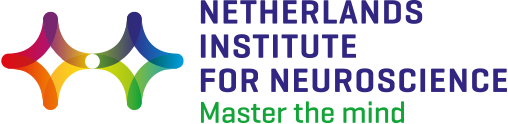 Outline
The visual cortex as a cognitive blackboard for multistep visual tasks: evidence from monkeys experiments

How to learn such strategies

The visual cortex as a multiscale cognitive blackboard

What next?
The visual cortex: a highly recurrent neural network
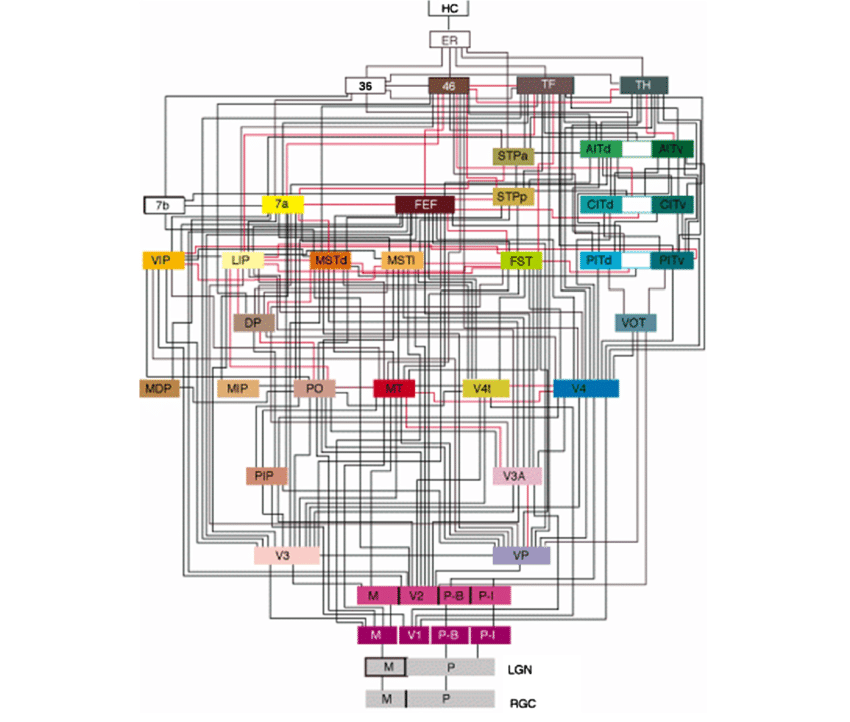 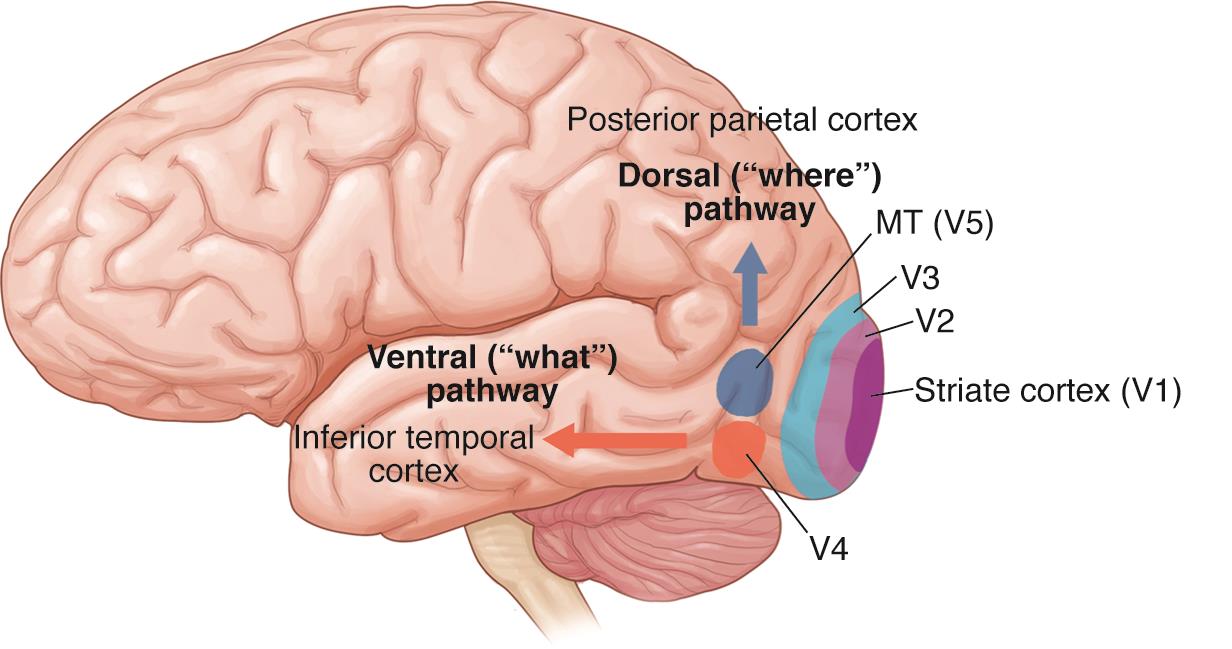 © 2023 American Academy of Ophthalmology
From Felleman and Van Essen, 1991
Neurons’ receptive field
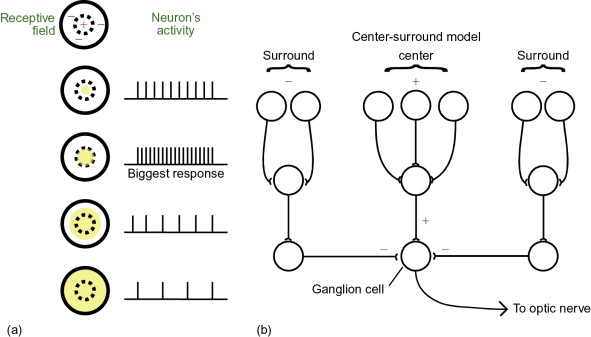 Source: Frank Tong
Visual routines (Ullman, 1984)
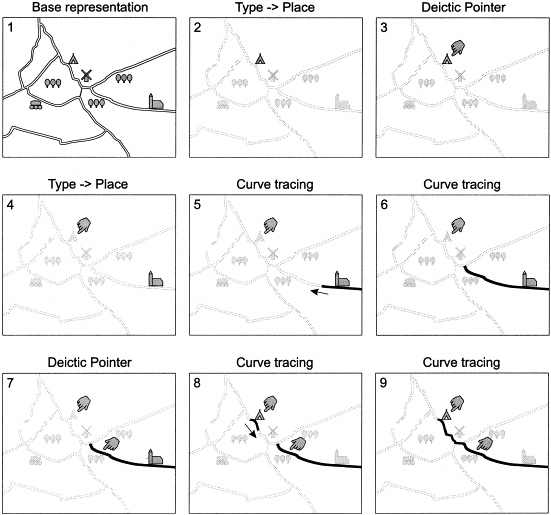 Example elemental operation: trace task
Example elemental operation: trace task
Example elemental operation: trace task
Example elemental operation: trace task
Fixation point
Eye movement
Target
Distractor
The trace operation in monkeys’ visual cortex
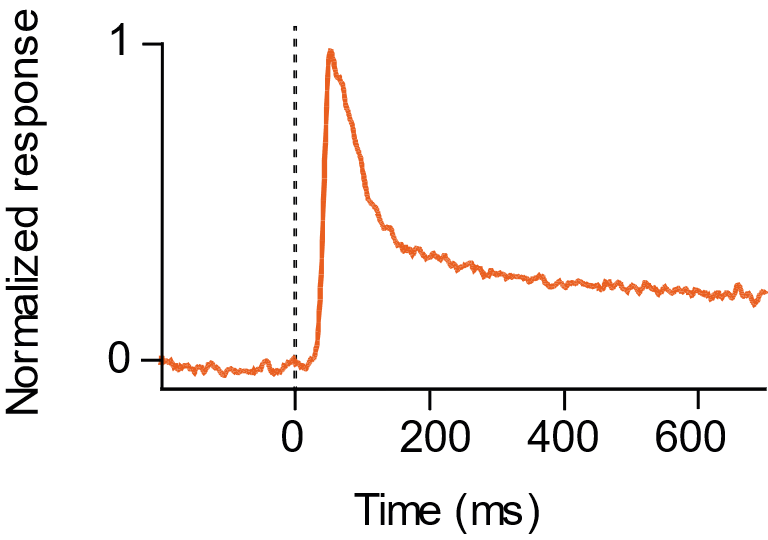 Adapted from Roelfsema et al., 2003
The trace operation in monkeys’ visual cortex
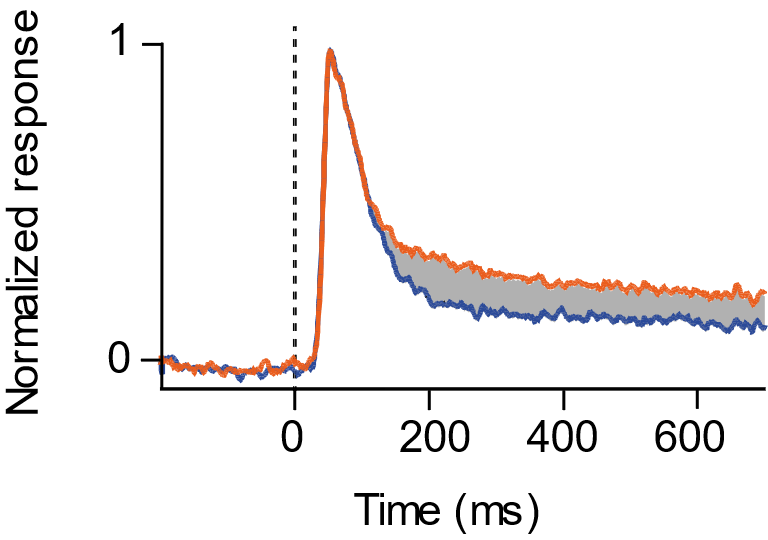 Adapted from Roelfsema et al., 2003
Trace operation, summary
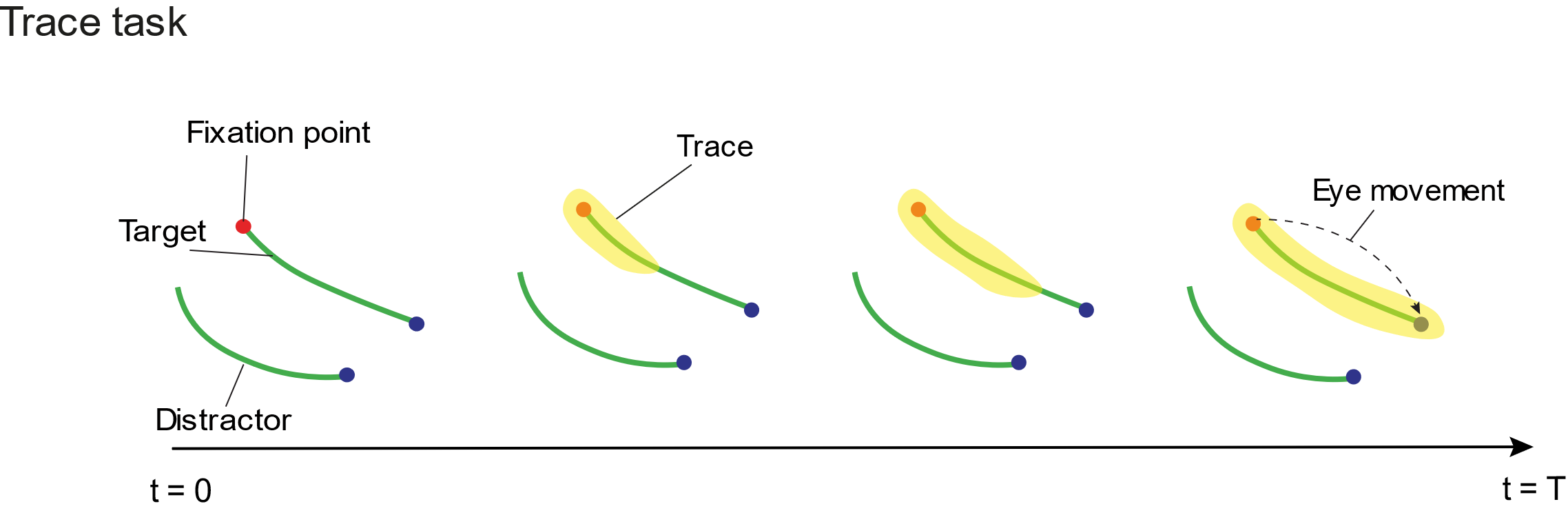 Visual routine: search-then-trace task
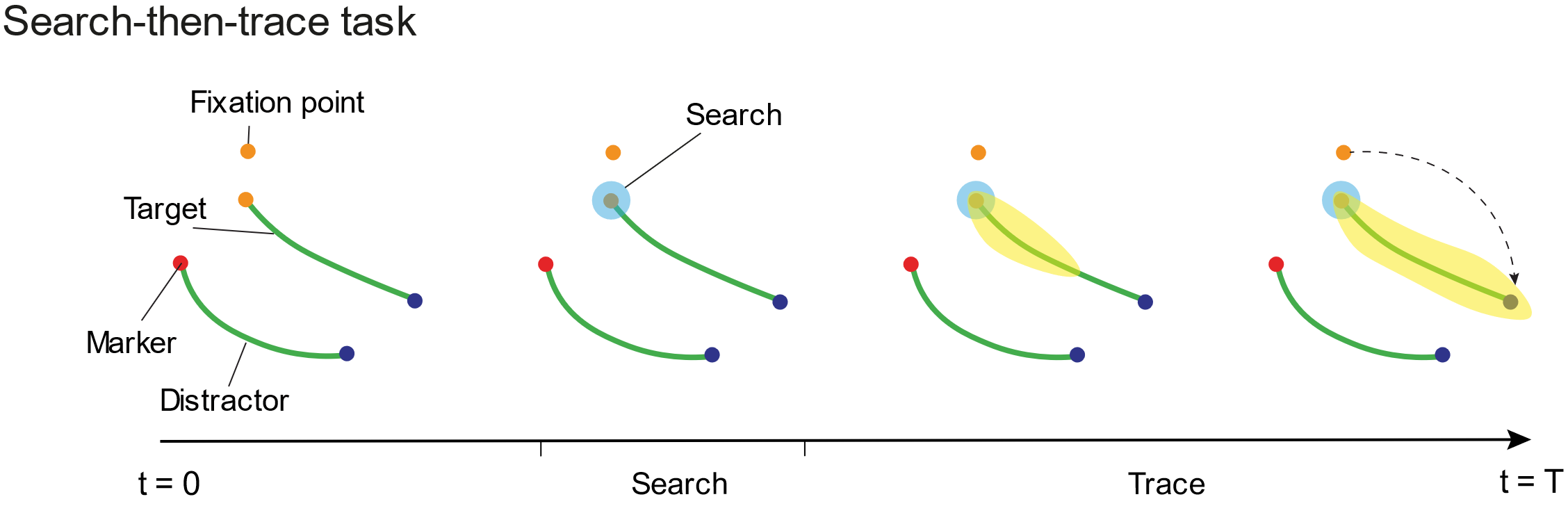 Visual routine: trace then search task
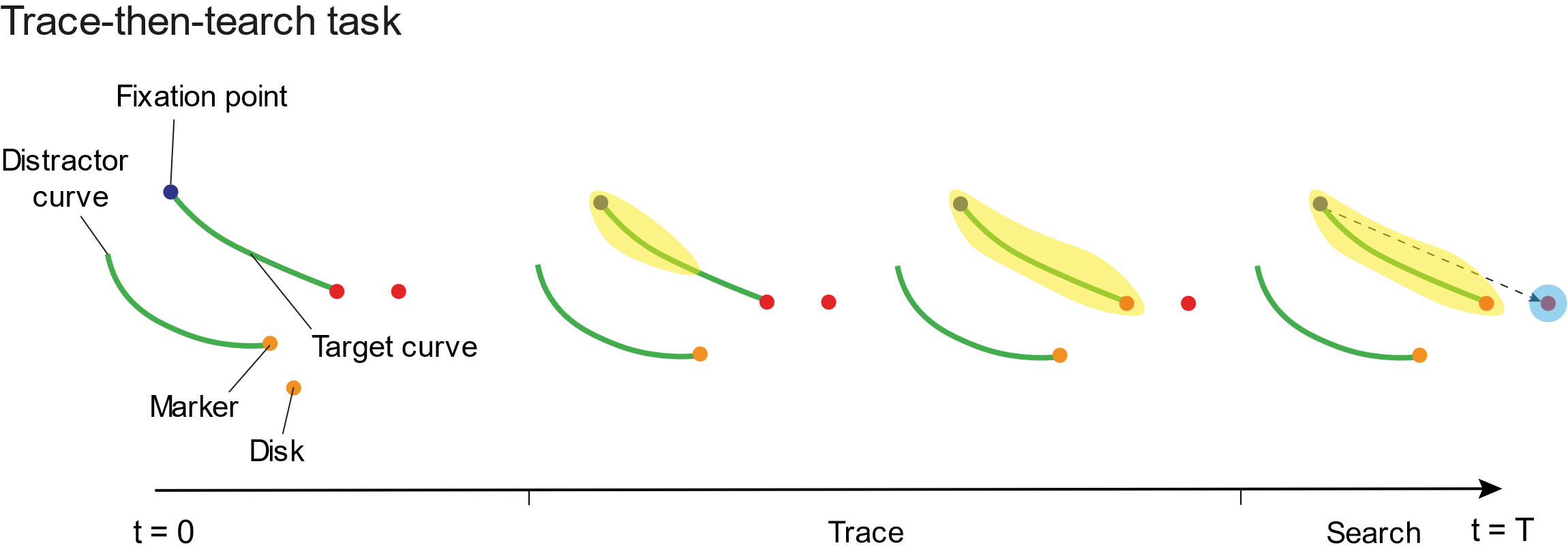 The visual cortex as a cognitive blackboard
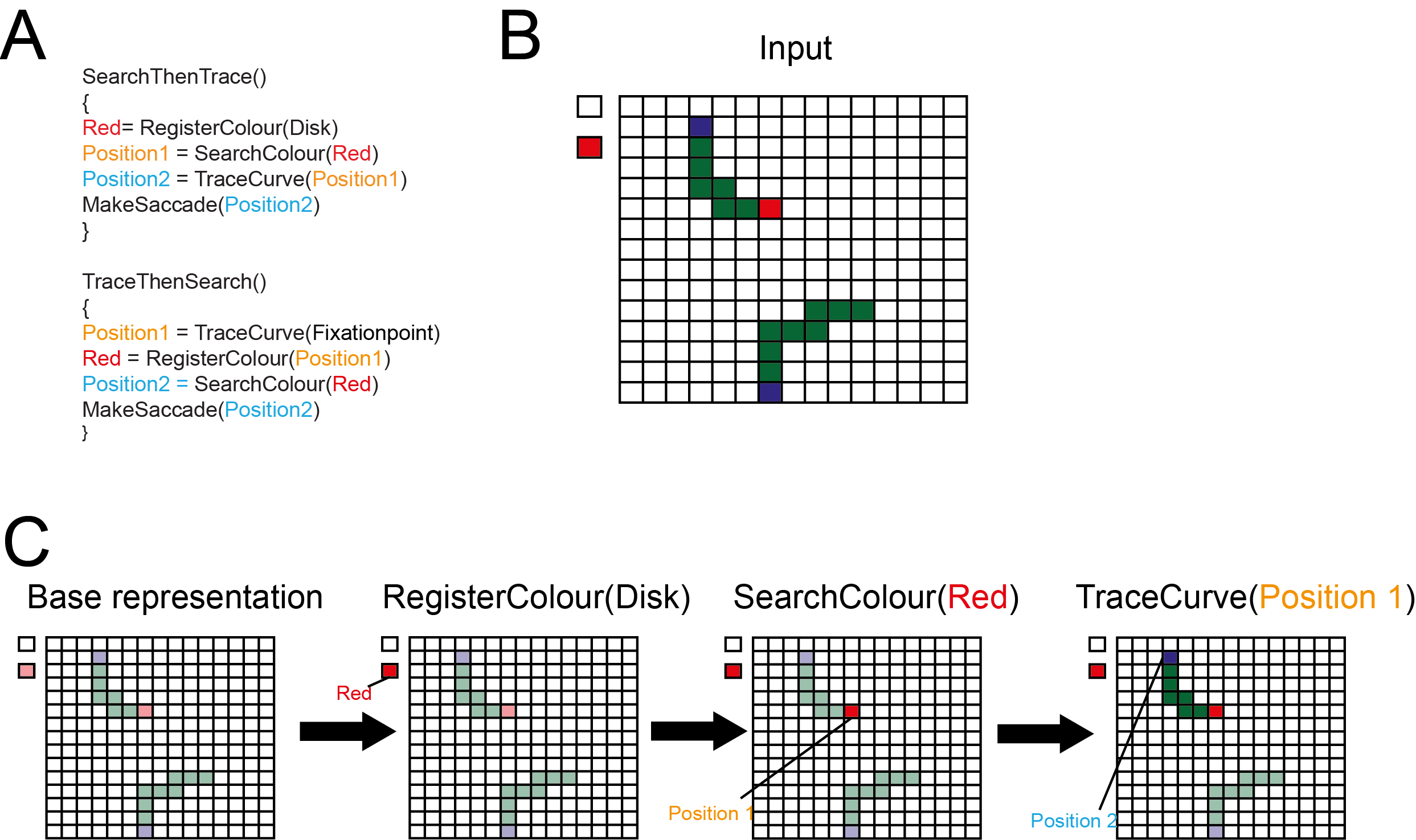 The visual cortex act as a cognitive blackboard
Writing on this blackboard is done via tagging the relevant neurons with enhanced activity
Reading and writing to the cognitive blackboard in early visual areas permits the exchange of information between elemental operations that are part of a visual routine
How can such a strategy be learnt?
The architecture
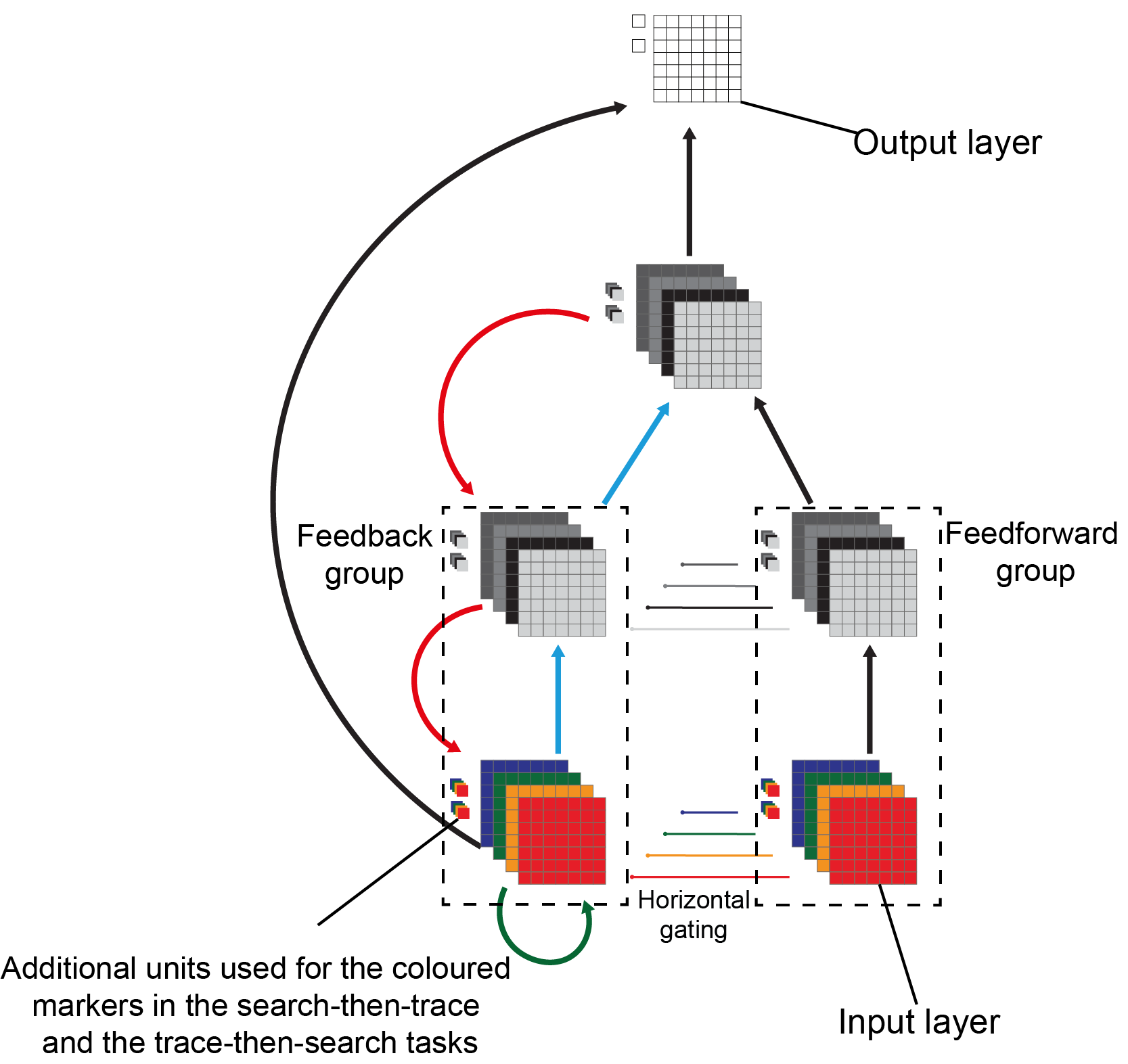 The architecture
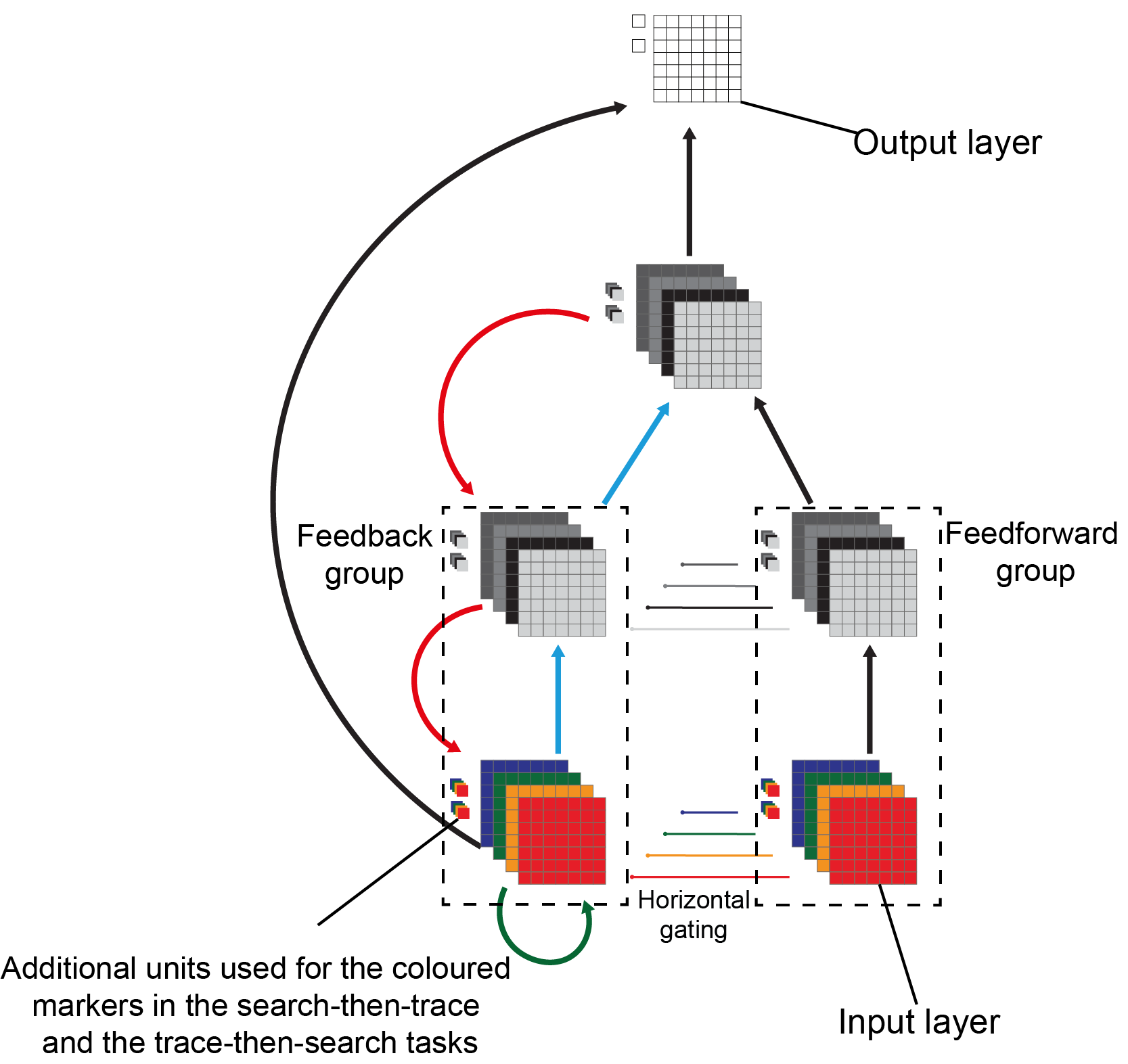 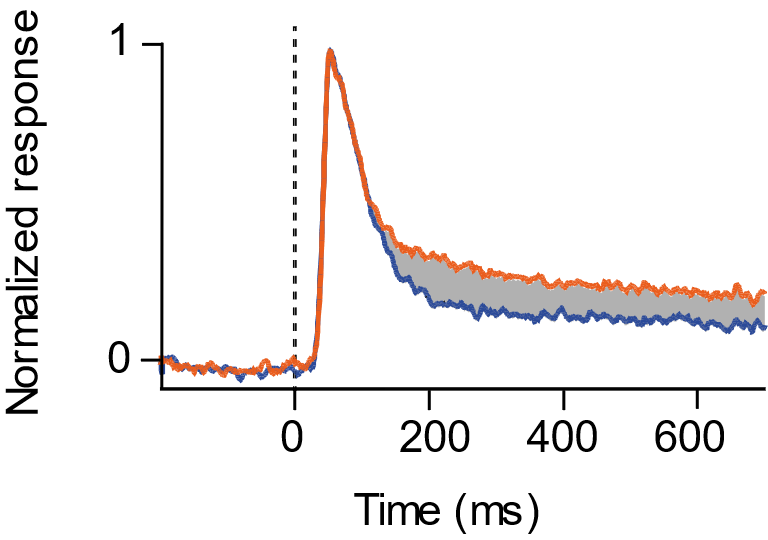 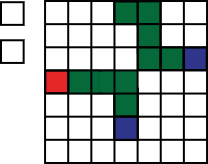 The learning rule
Winning unit Qa
Motor
Layer
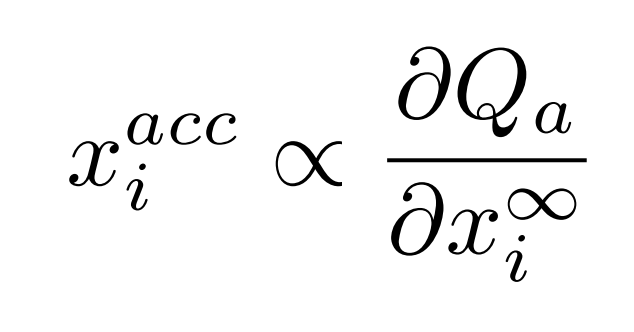 δ
Input
Layer
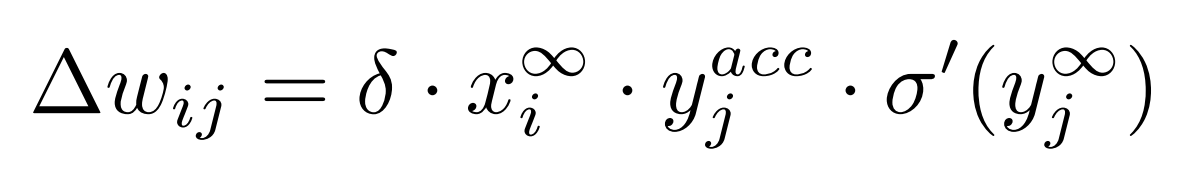 Third phase
Reward and weight update
First phase
Convergence to a stable state
Second phase
Propagation in the accessory network
Networks learn a general rule
Trace then search task
Trace task
Search then trace task
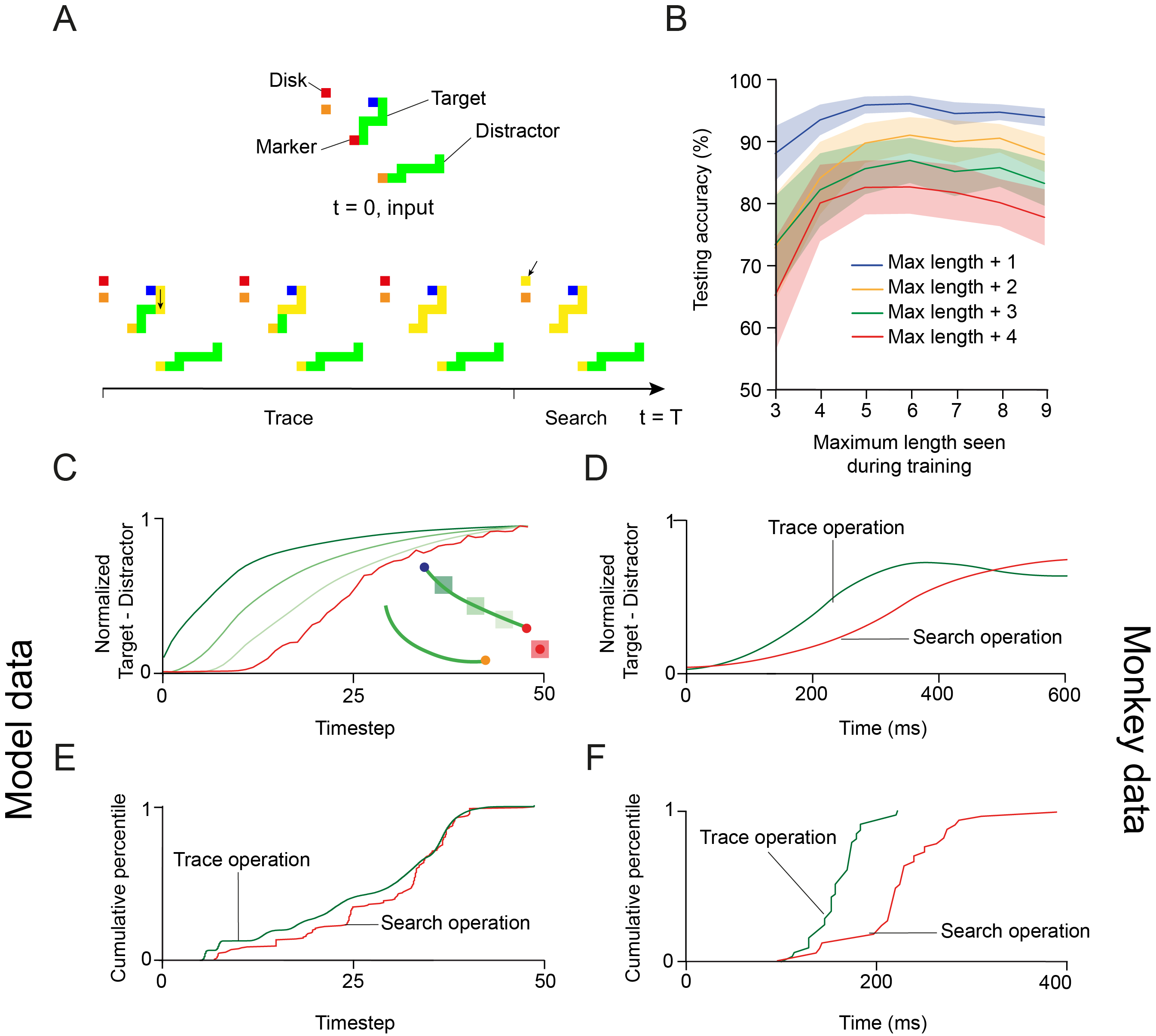 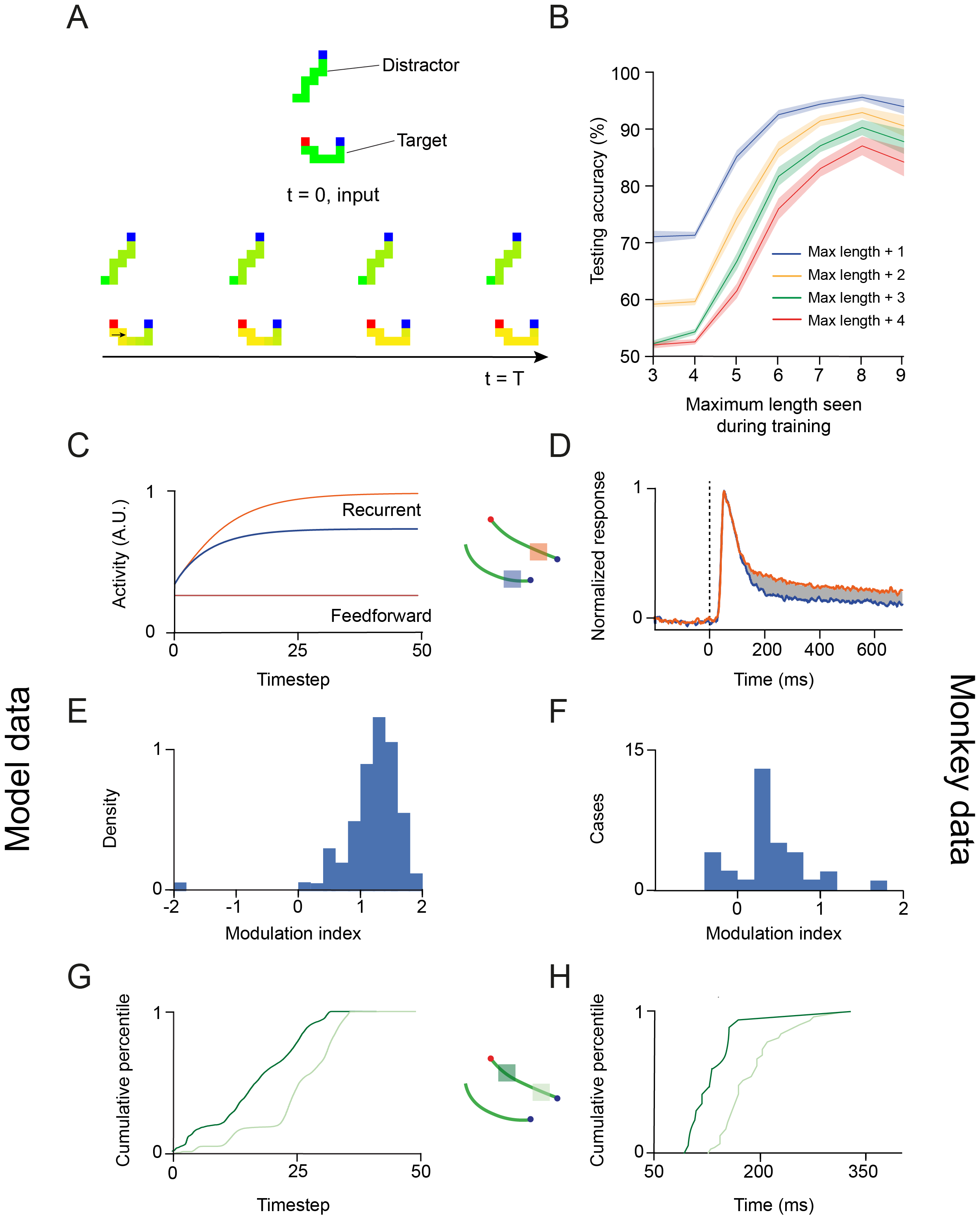 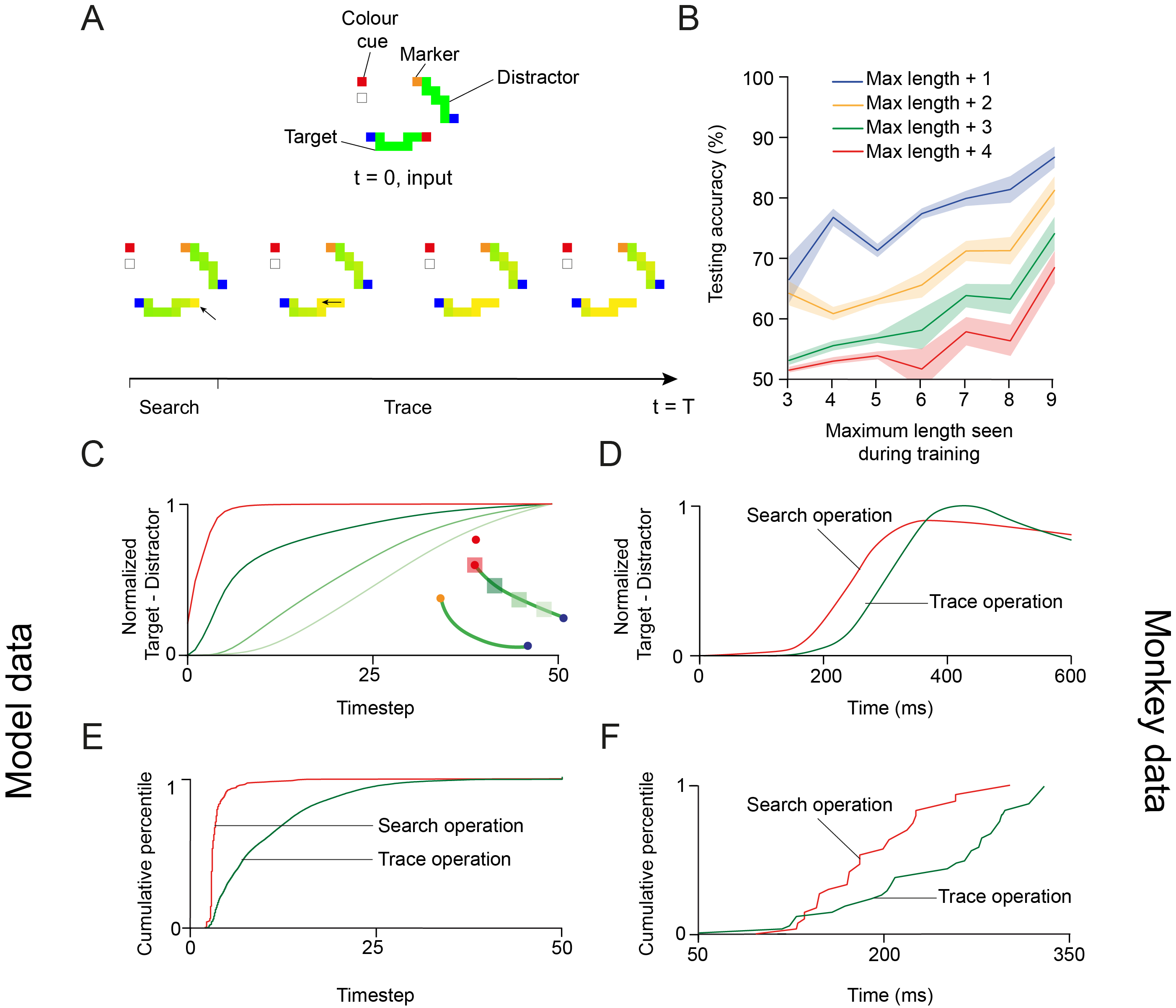 The model learns to spread enhanced activity over the representation of the target curve
The model learns to spread enhanced activity over the representation of the target curve
Monkey data
Model data
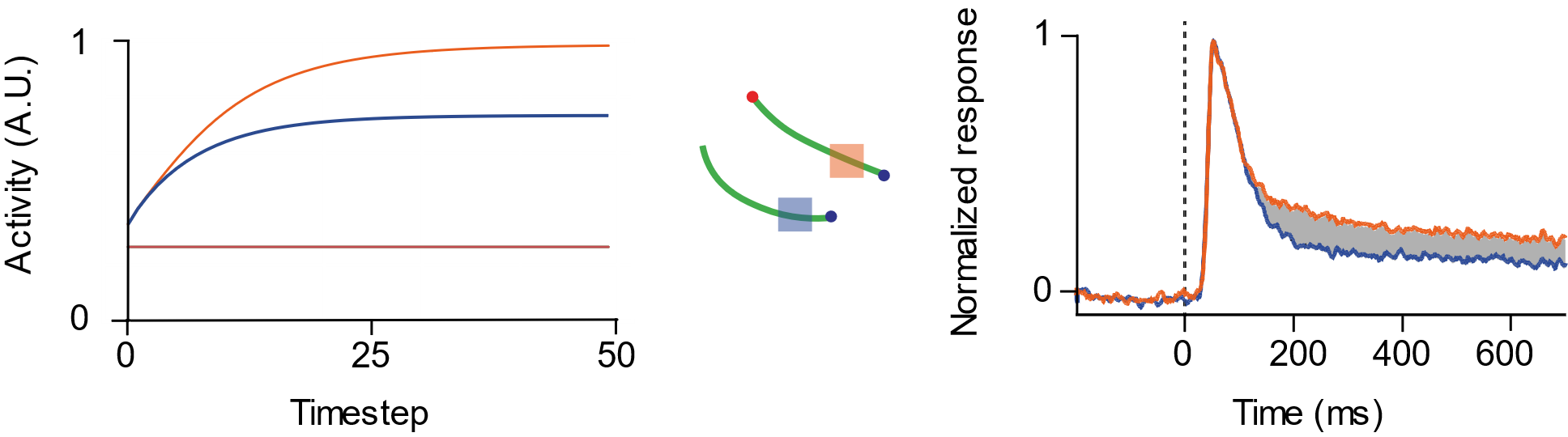 Adapted from Roelfsema et al., 2003
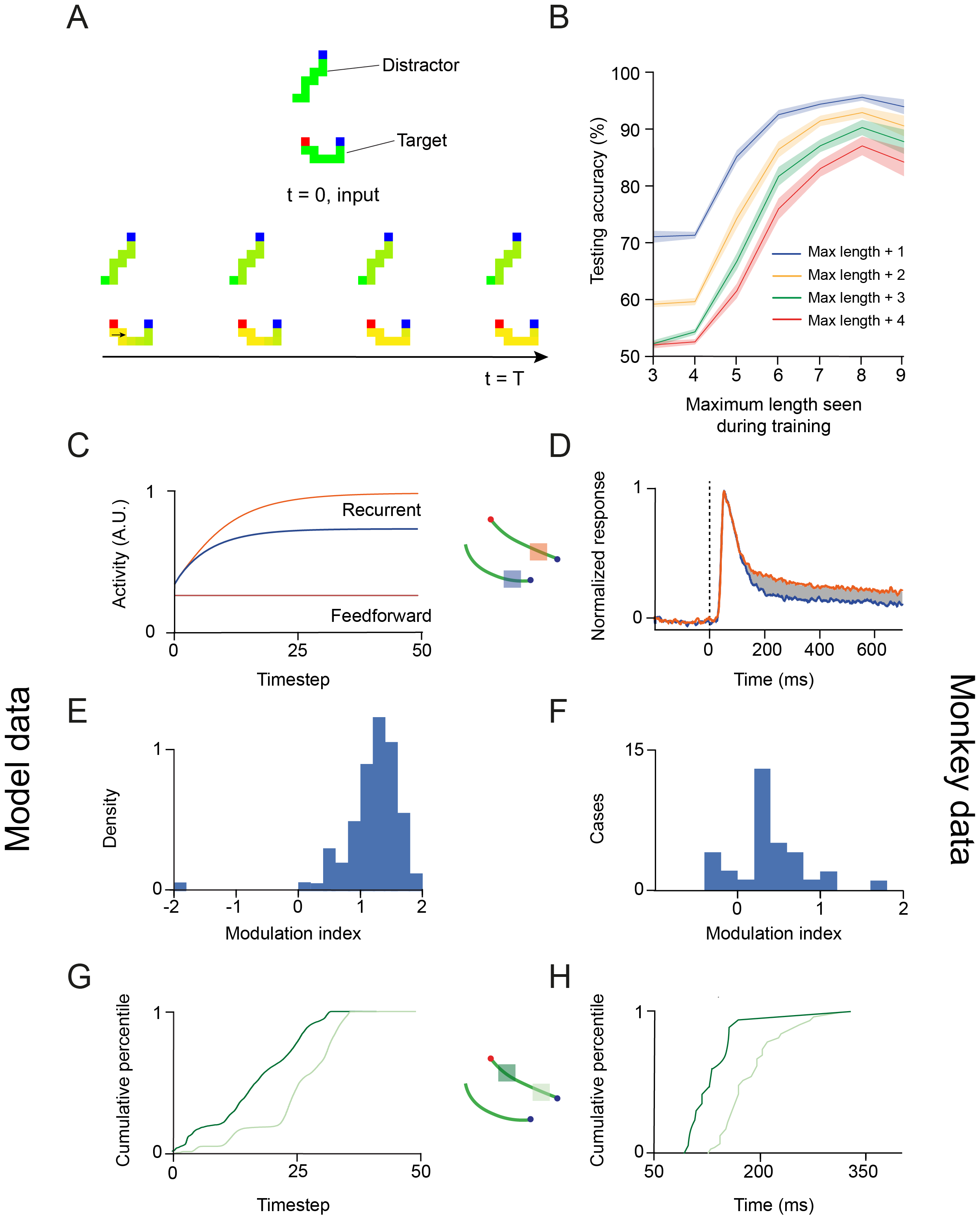 The model transmit information between elemental operation with enhanced activity
The model transmit information between elemental operation with enhanced activity
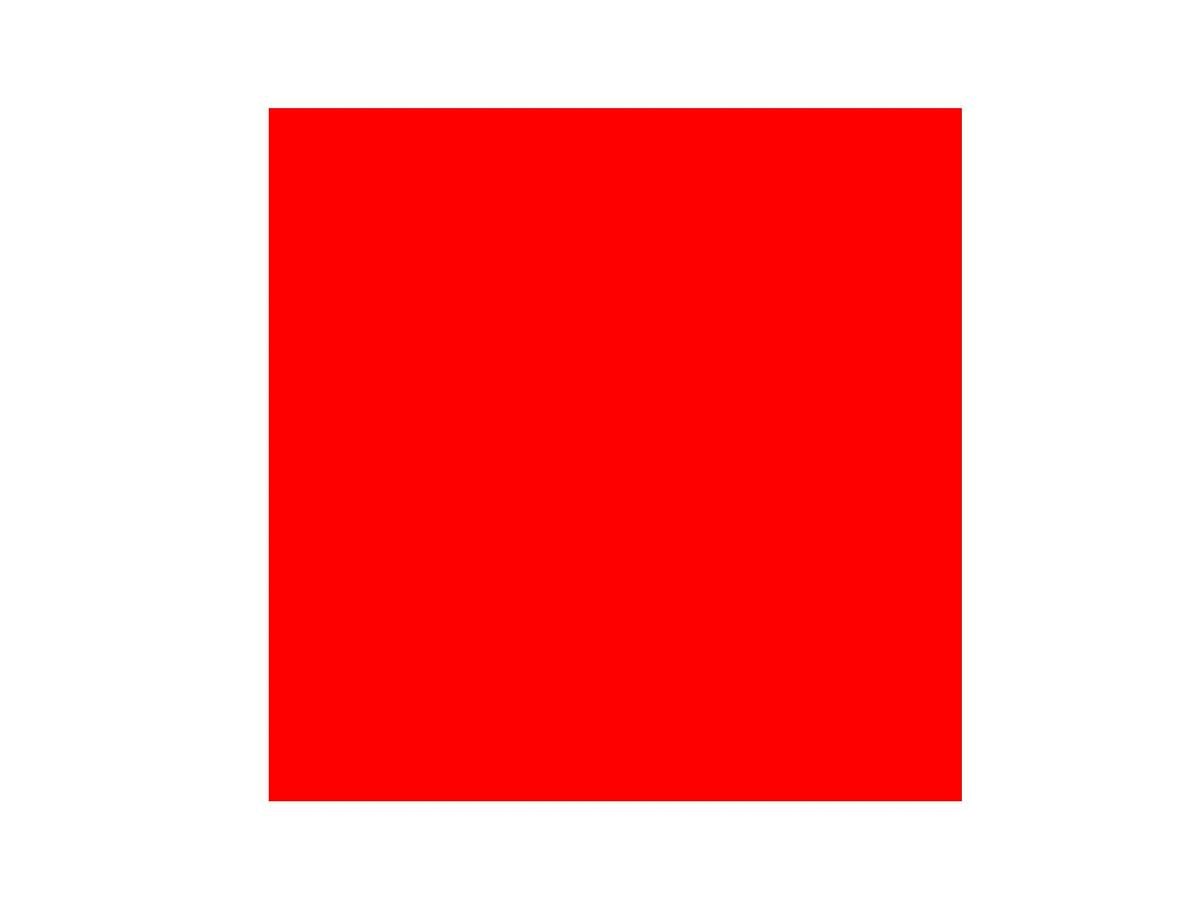 Visual routine conclusion
The model learns a strategy similar as what has been observed in monkeys’ visual cortex
Learning is done only with reward, as for monkeys
But...
Spreading time doesn’t only depend on the length of the curve
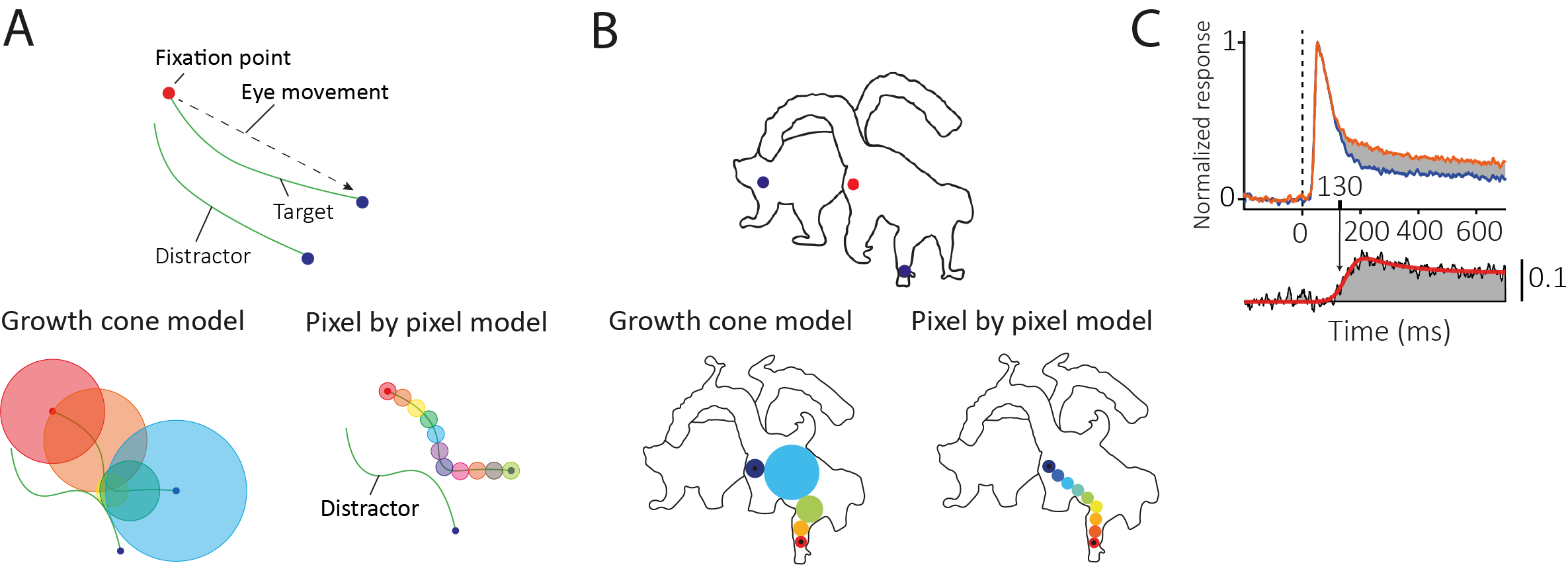 Pooresmaeili et al., 2014
Jeurissen et al., 2016
A multiscale architecture with a disinhibitory loop
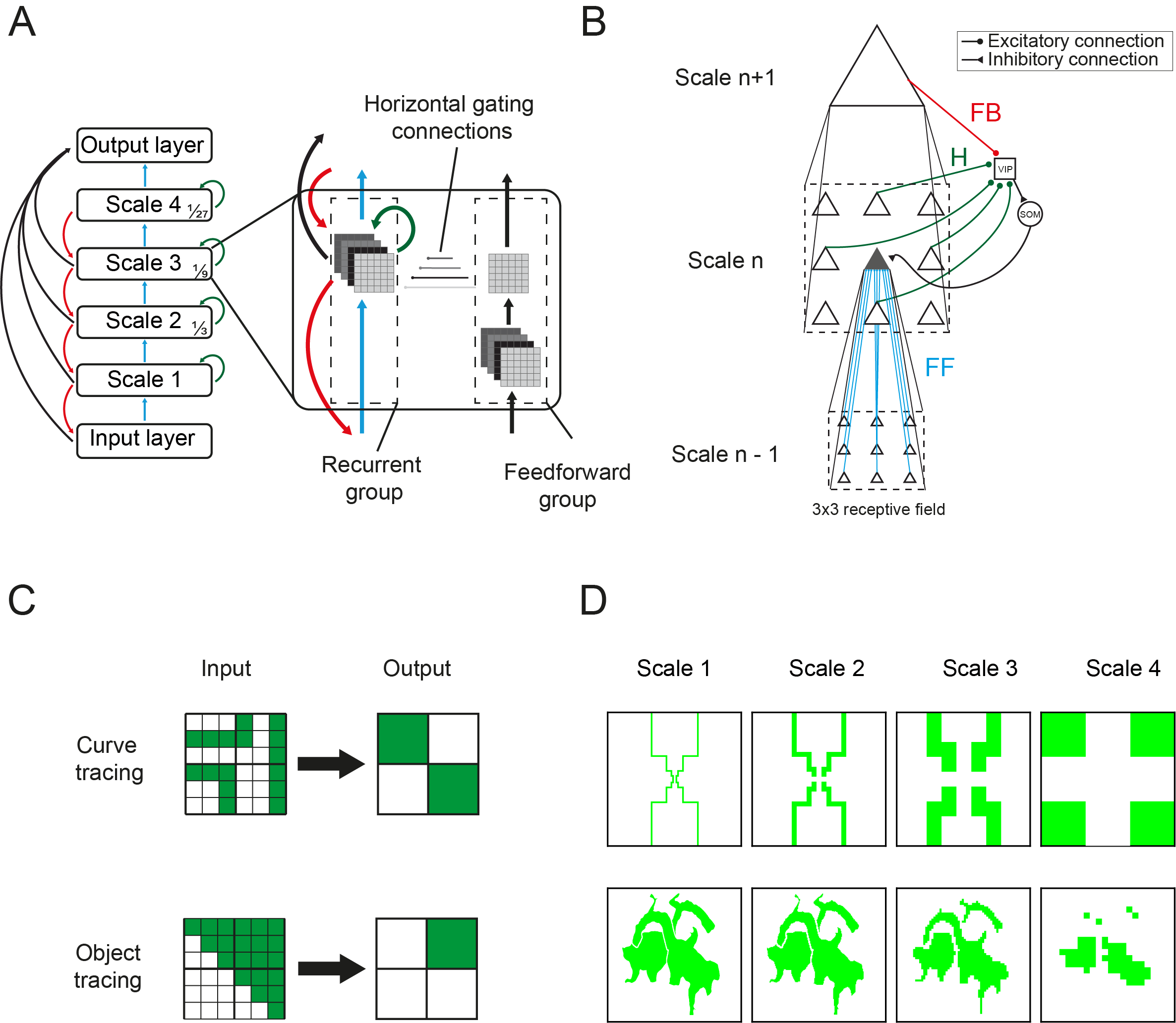 Feedforward group trained to dynamically learn the appropriate scale
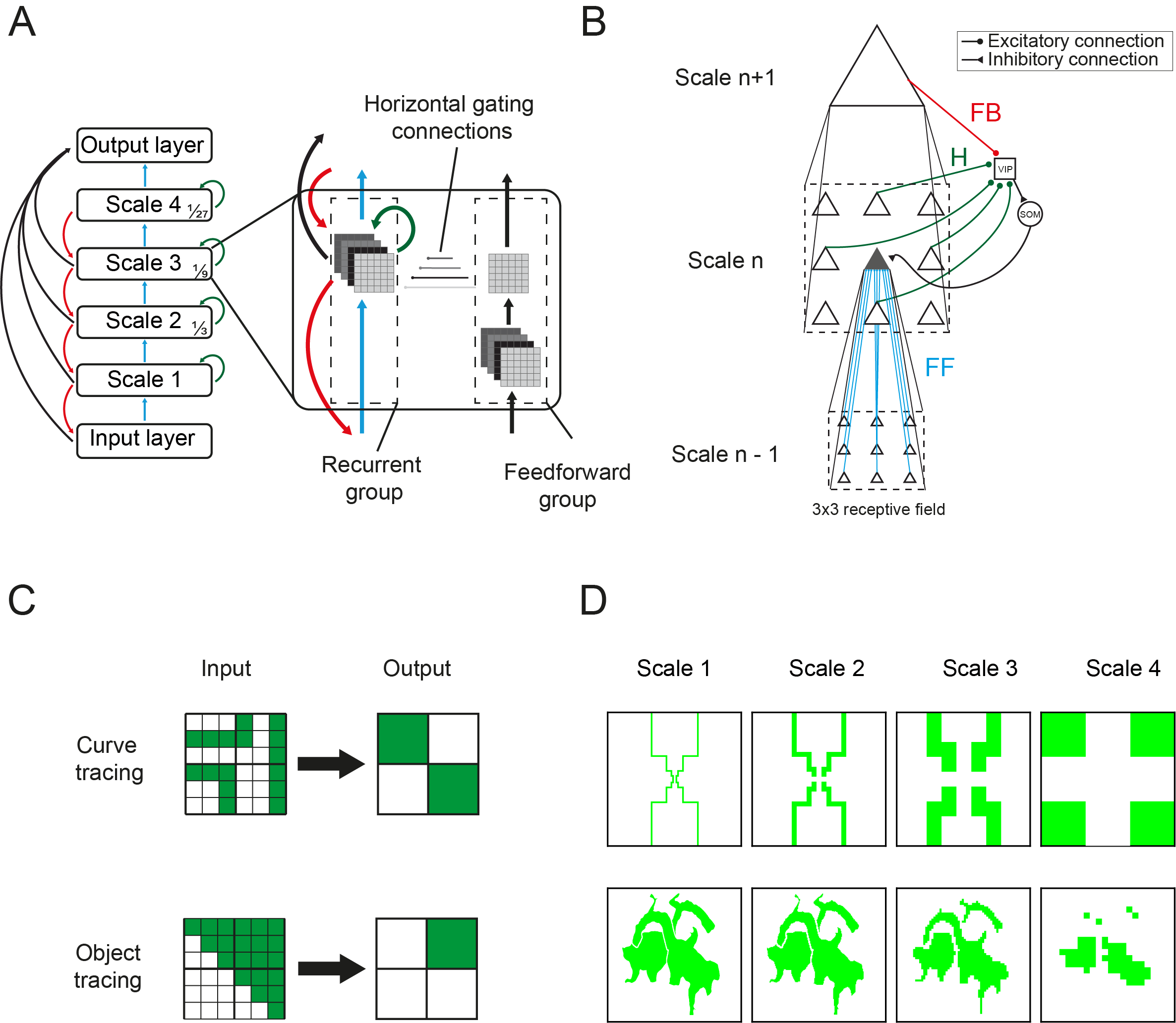 The network learns to propagate a tag of enhanced activity, and to change scale dynamically
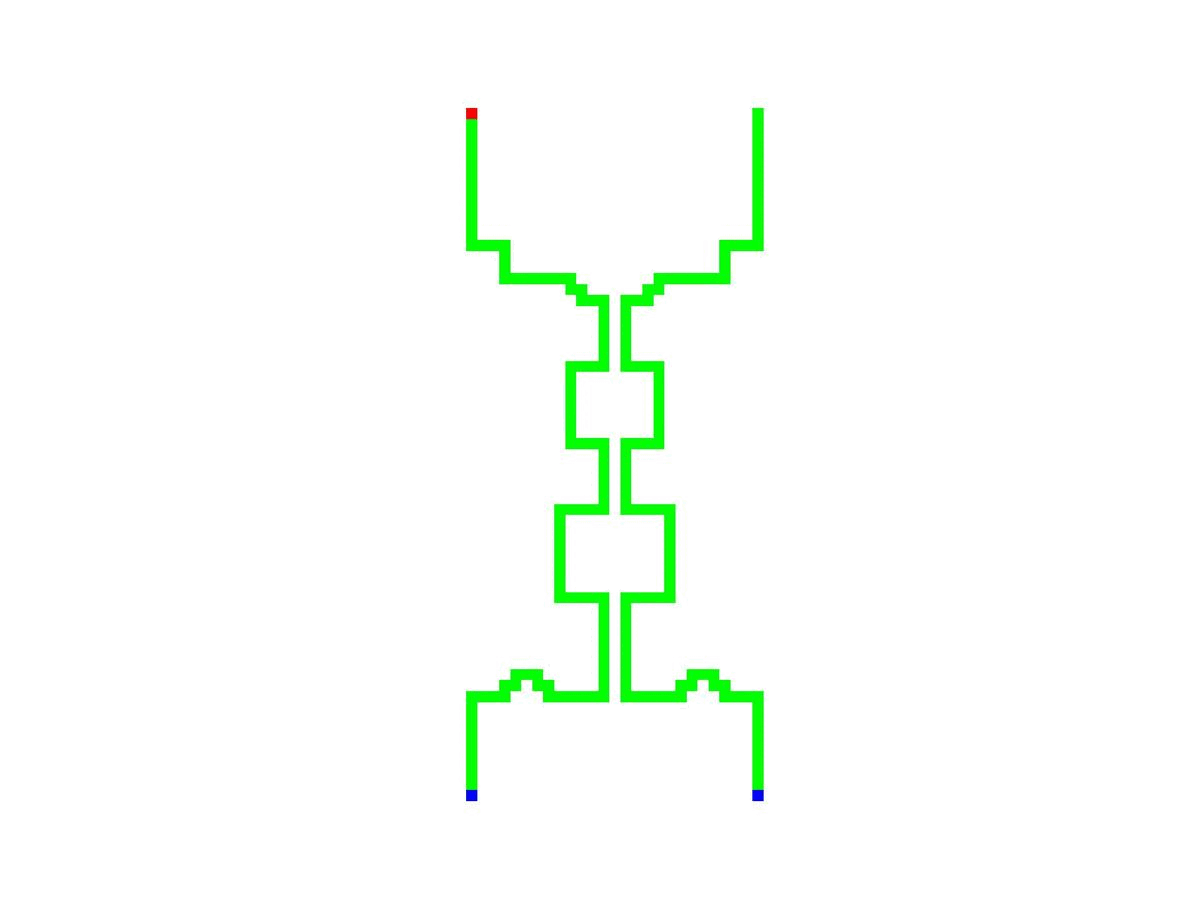 What about 2D objects?
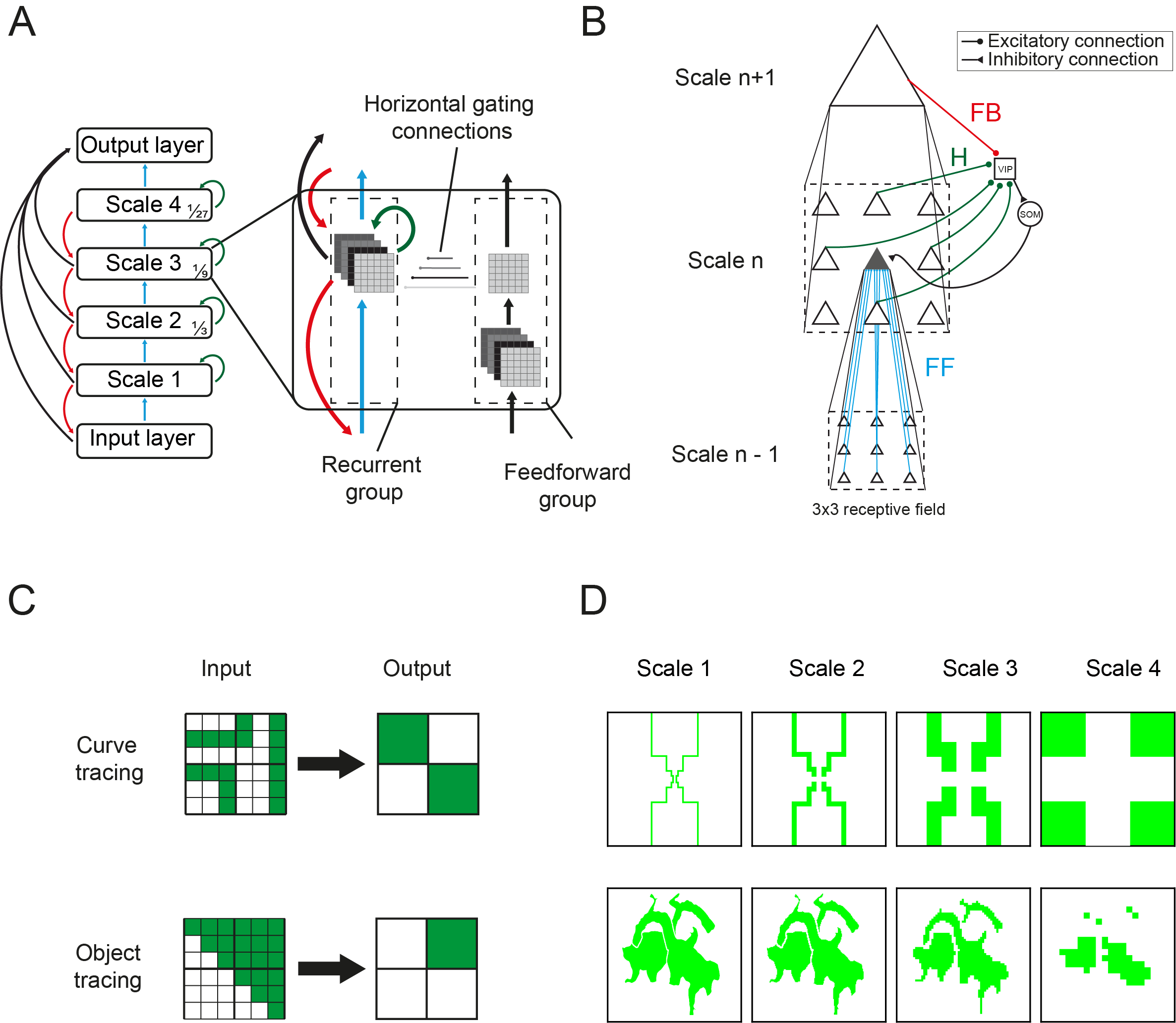 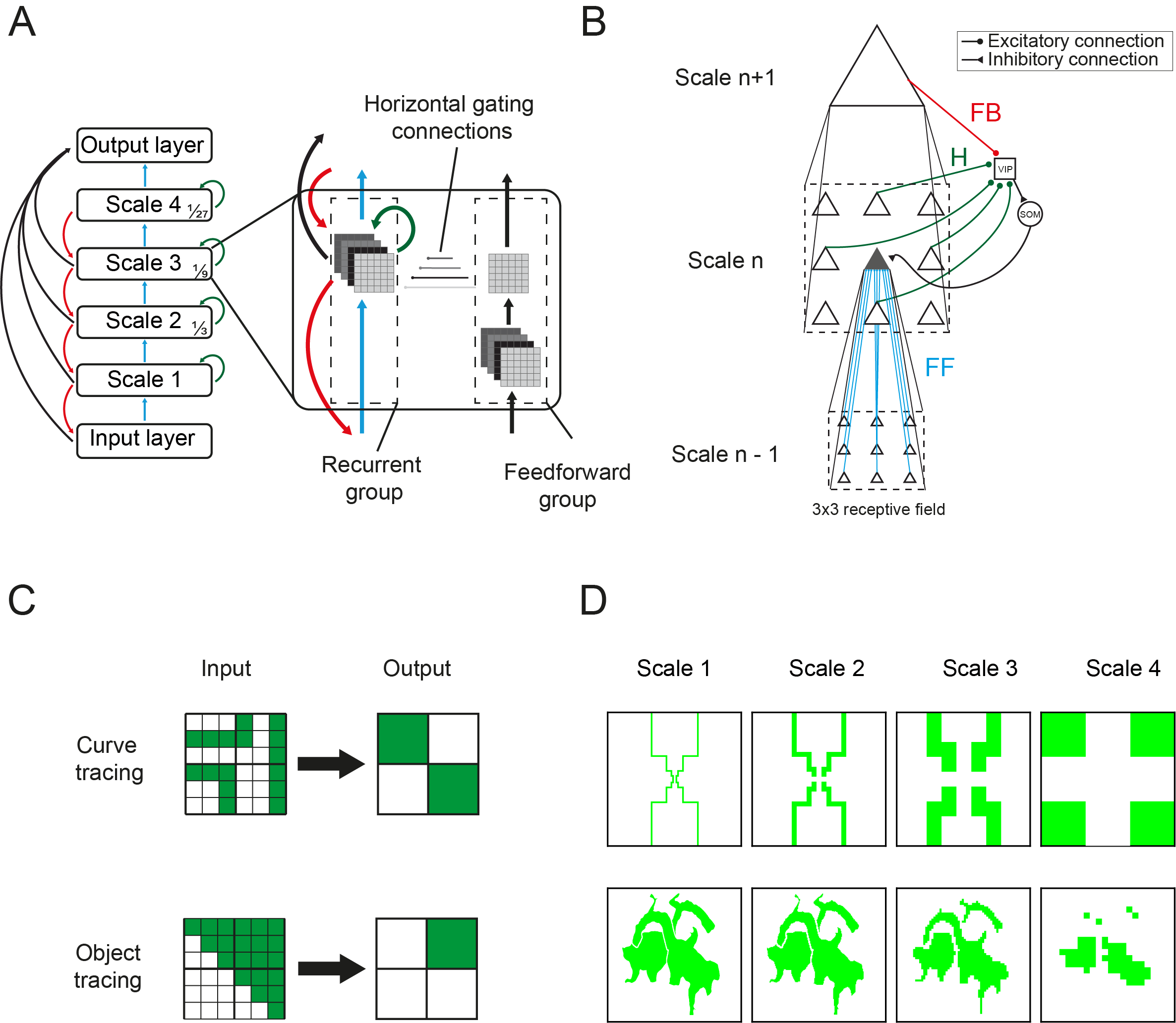 What about 2D objects?
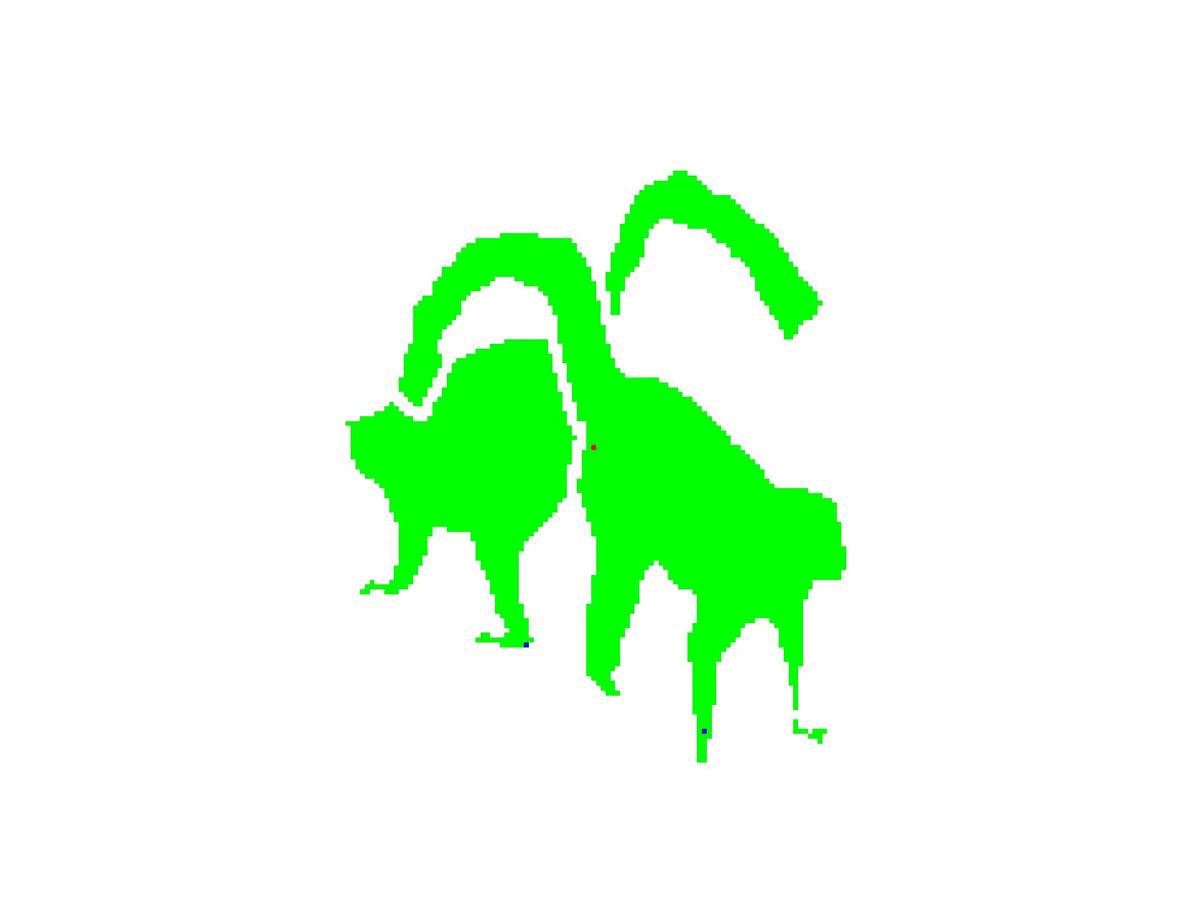 A mechanistic account of the growth-cone model
*
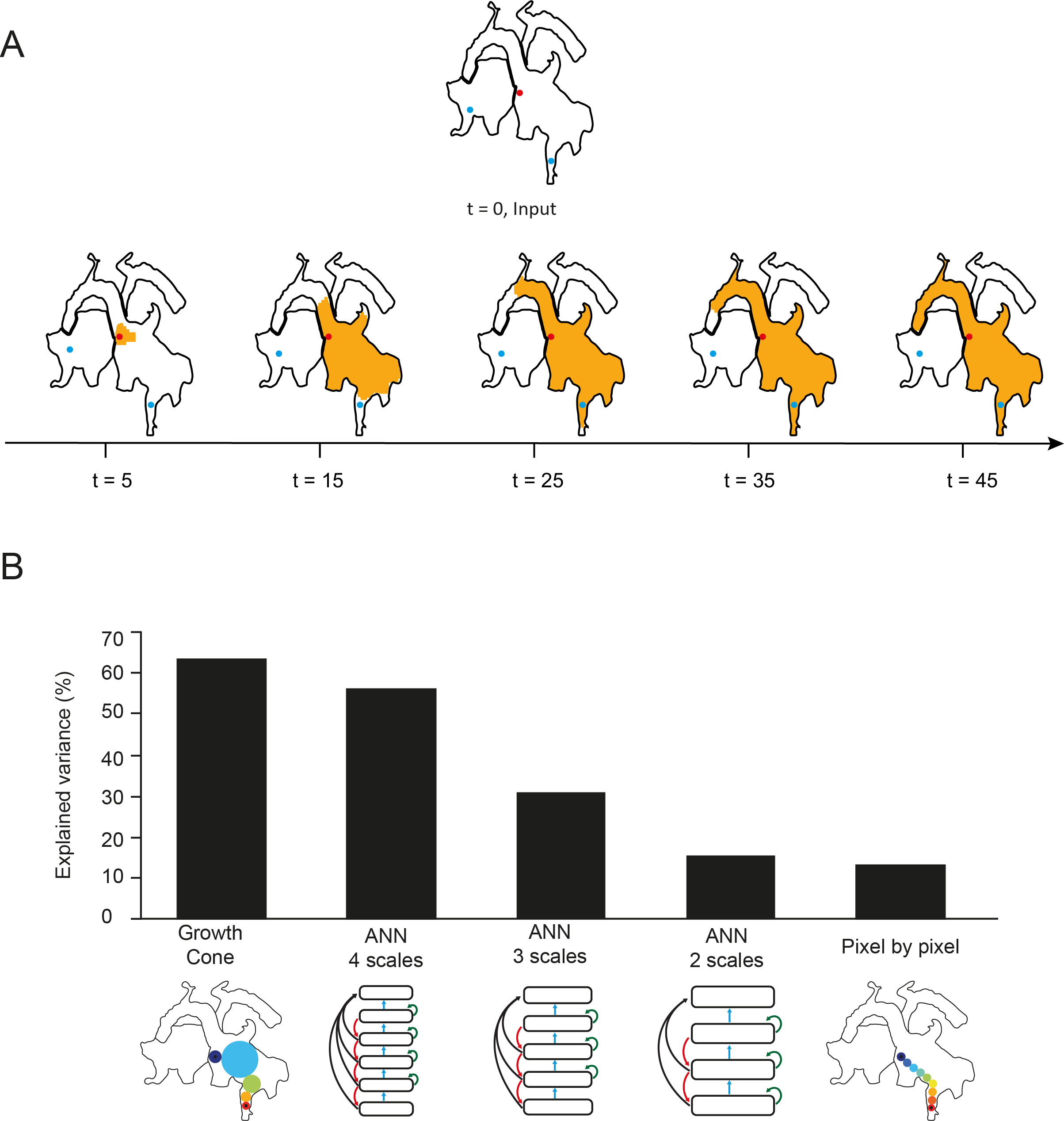 What about naturalistic images?
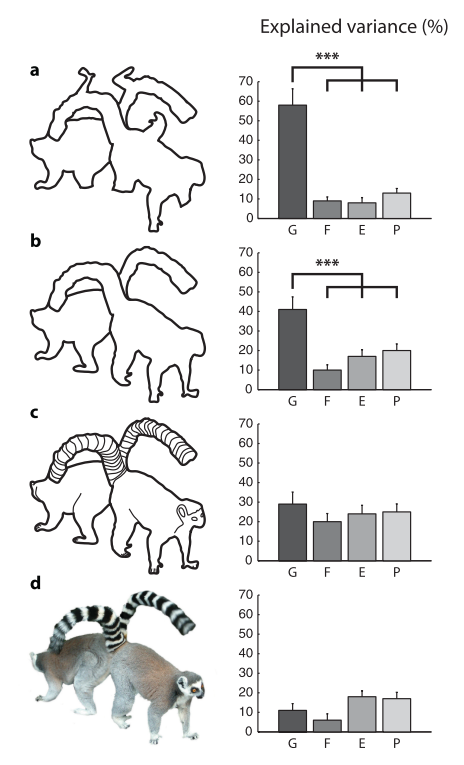 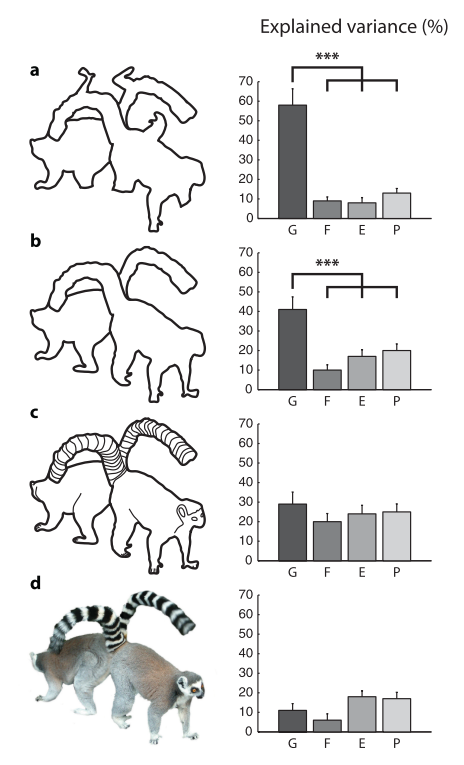 Adapted from Jeurissen et al., 2016
Thank you!
Pieter Roelfsema
Sander Bohte
Sanne van den Berg
Paolo Papale

Thomas Serre
Lore Goetschalckx
Alekh Ashok